Представление педагогического опыта преподавателя-организатора ОБЖПушкаревой Ирины Геннадиевны
Безопасность 
это наука, которую надо изучать и развивать; 
это искусство, которое надо постигать; 
это культура, которую надо воспитывать.
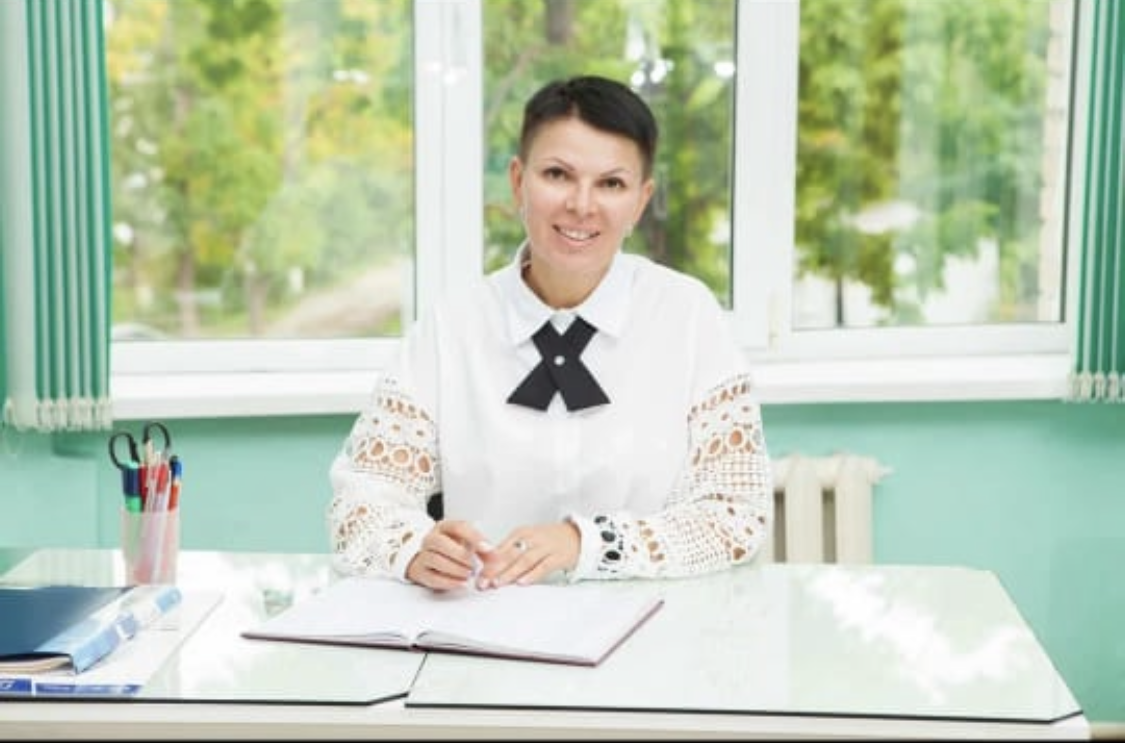 Сведения об учителе
образование
Артёмовский горно-строительный техникум, 2001 год
Специальность: «Экономика, бухгалтерский  учёт и контроль»
ООО «Институт новых технологий в образовании», 2018 год
Специальность: «Преподаватель-организатор основ безопасности жизнедеятельности»
.
Педагогический стаж с 2018 года
I квалификационная категория
Актуальность опыта
Образ Безопасной Жизни
Проблема безопасности человека признается во всем мире.  Как сберечь здоровье детей? Как помочь разобраться в многообразии жизненных ситуаций? Как научить помогать друг другу? Опыт, полученный в детстве, во многом определяет взрослую жизнь человека. Сегодня сама жизнь доказала необходимость обучения не только взрослых, но и детей и подростков действиям  в экстремальных и чрезвычайных ситуациях.  Поэтому необходимо сформировать у ребенка сознательное и ответственное отношение к личной безопасности и безопасности окружающих, воспитать готовность к эффективным и обоснованным действиям в экстремальных ситуациях.
Противоречия и затруднения
Необходимо добиться понимания того, что классическое понятие «культурный человек» должно быть дополнено характеристикой безопасности его поведения и поступков. Это будет одним из условий того, что изучение и преподавание учебного предмета «ОБЖ» в образовательных  организациях, обеспечивая необходимый базовый уровень культуры безопасности жизнедеятельности гражданина, будет выполнять свою принципиальную задачу в общей системе национальной безопасности Российской Федерации.
Условие возникновения, становления опыта
Внедрение новых ФГОС
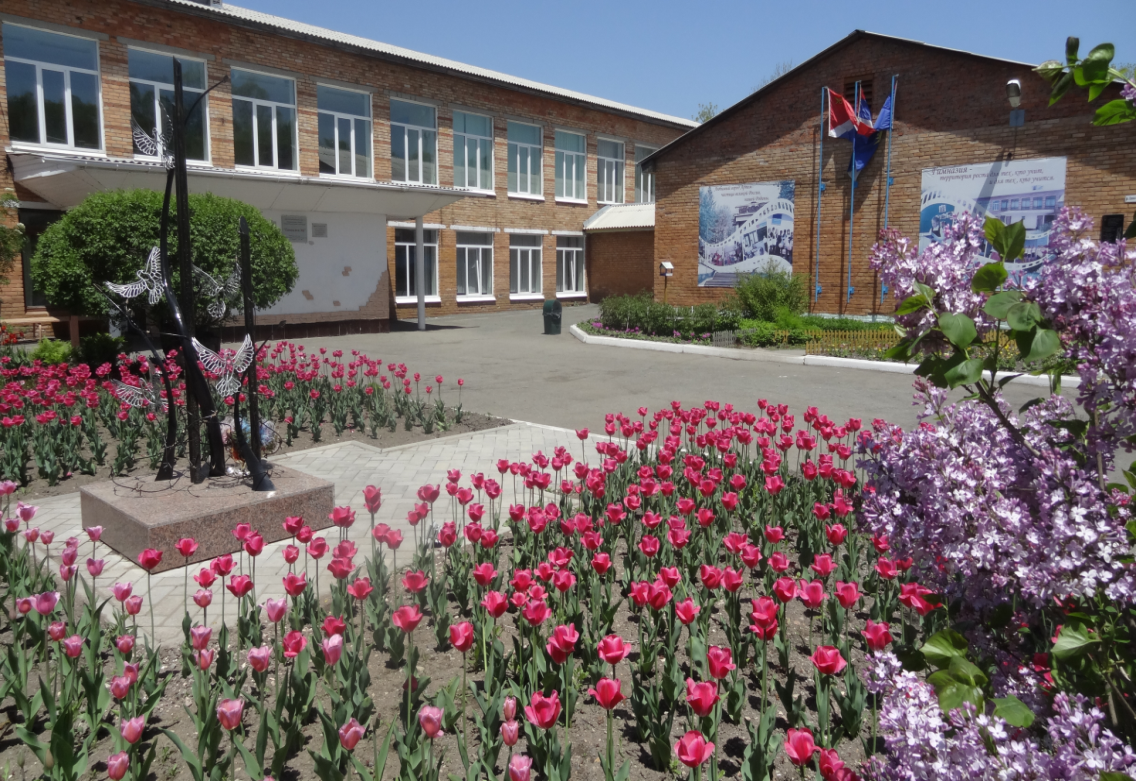 Изучение опыта коллег
Анализ собственного опыта
Курсы повышения квалификации
Ведущая педагогическая идея опыта
развитие личности учащихся при обучении основам безопасности жизнедеятельности через использование интерактивных технологий и метапредметного обучения. 

  воспитание будущего гражданина, владеющего универсальными учебными действиями (УУД), умеющего применять знания и умения, полученные в школе, в повседневной жизни; обладающего навыками социализации и готового к межкультурному взаимодействию.
Обоснованность выбора образовательных технологий
Технологии оценивания, используемые учителем в образовательном процессе
Формирование метапредметных компетенций обучающихся средствами предмета
Организация образовательного процесса
Главная цель работы  - мотивация учащихся,  привитие  интереса к предмету ОБЖ, развитие способностей личности, удовлетворения ее потребностей в познании, общении, практической деятельности, восстановлении сил и укреплении здоровья. Это достигается путем обширной внеурочной деятельности. 
Педагогические принципы работы:
- принцип добровольности. Ученики самостоятельно выбирают ту форму занятий, которая им интересна.
- принцип инициативы. При организации внеклассной работы инициаторами вполне могут стать все участники образовательного процесса.
- принцип общественной направленности. Содержание работы учителя ОБЖ по формированию безопасного поведения учащихся носит общественно значимый характер, отвечает актуальным задачам развития страны.
- принцип учета возрастных и индивидуальных особенностей учащихся. На уроке ОБЖ содержание определяется требованиями Федерального государственного стандарта, взаимодействуют учащиеся одного возраста и уже формально объединенных в один коллектив, то в процессе внеклассной деятельности выбор формы должен учитывать возможность участия в них разновозрастных учащихся, имеющих при этом свои индивидуальные особенности.
Наши достижения
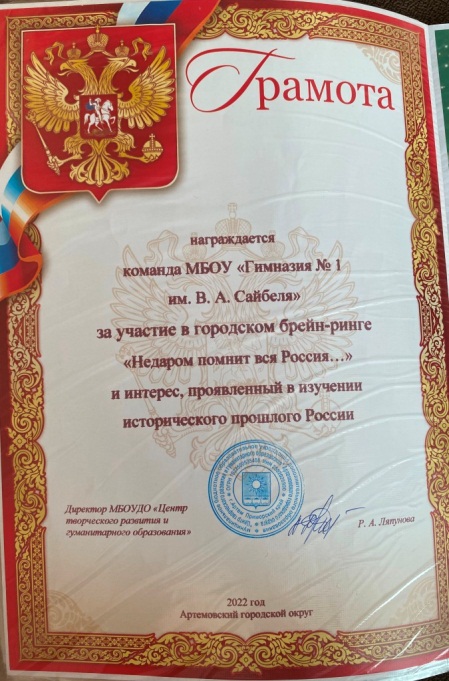 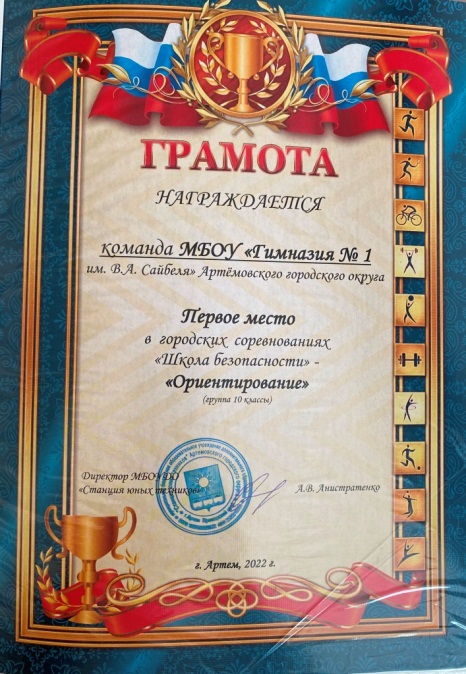 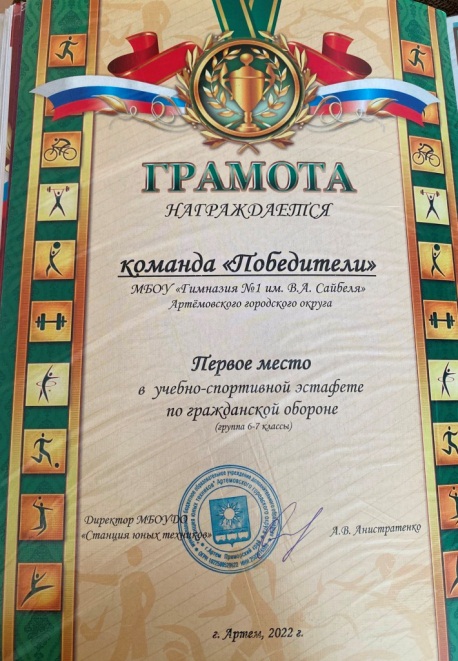 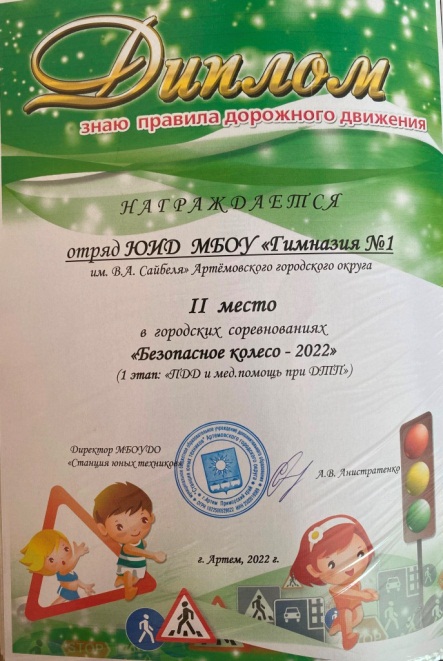 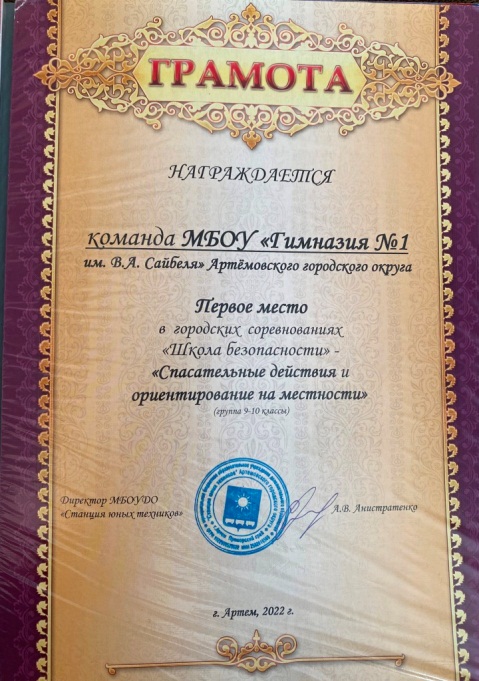 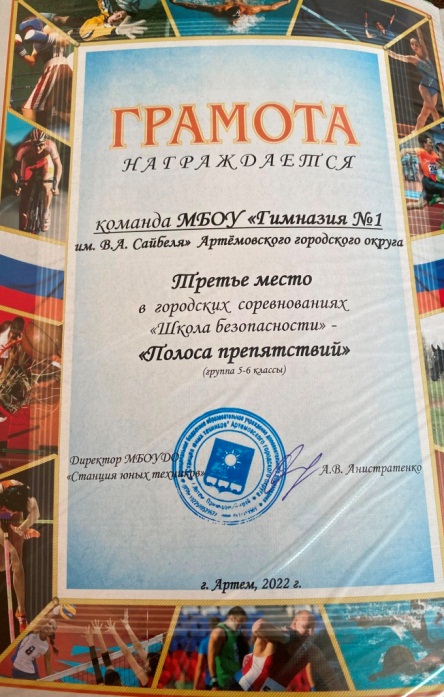 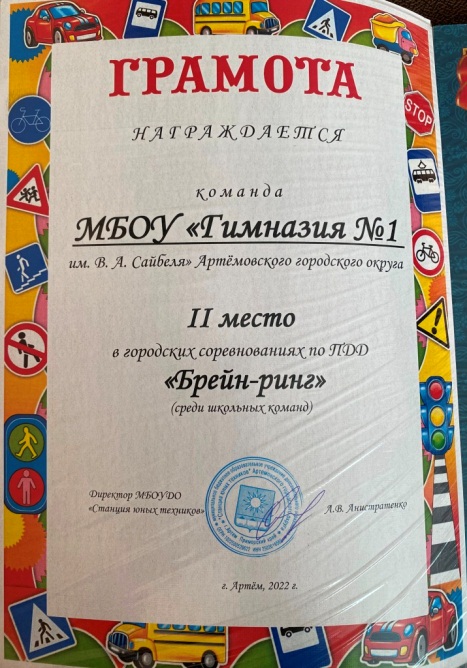 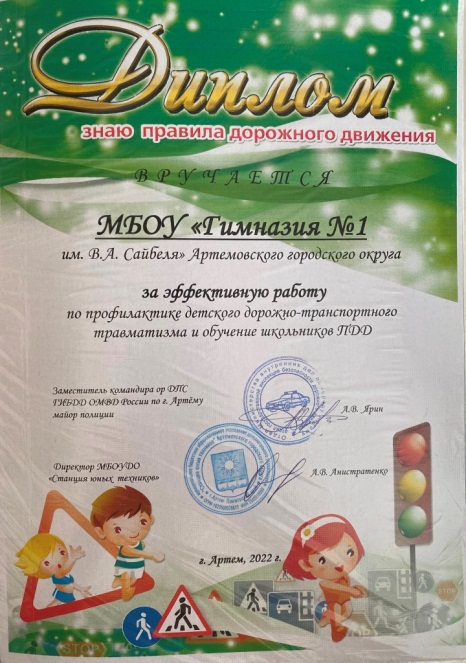 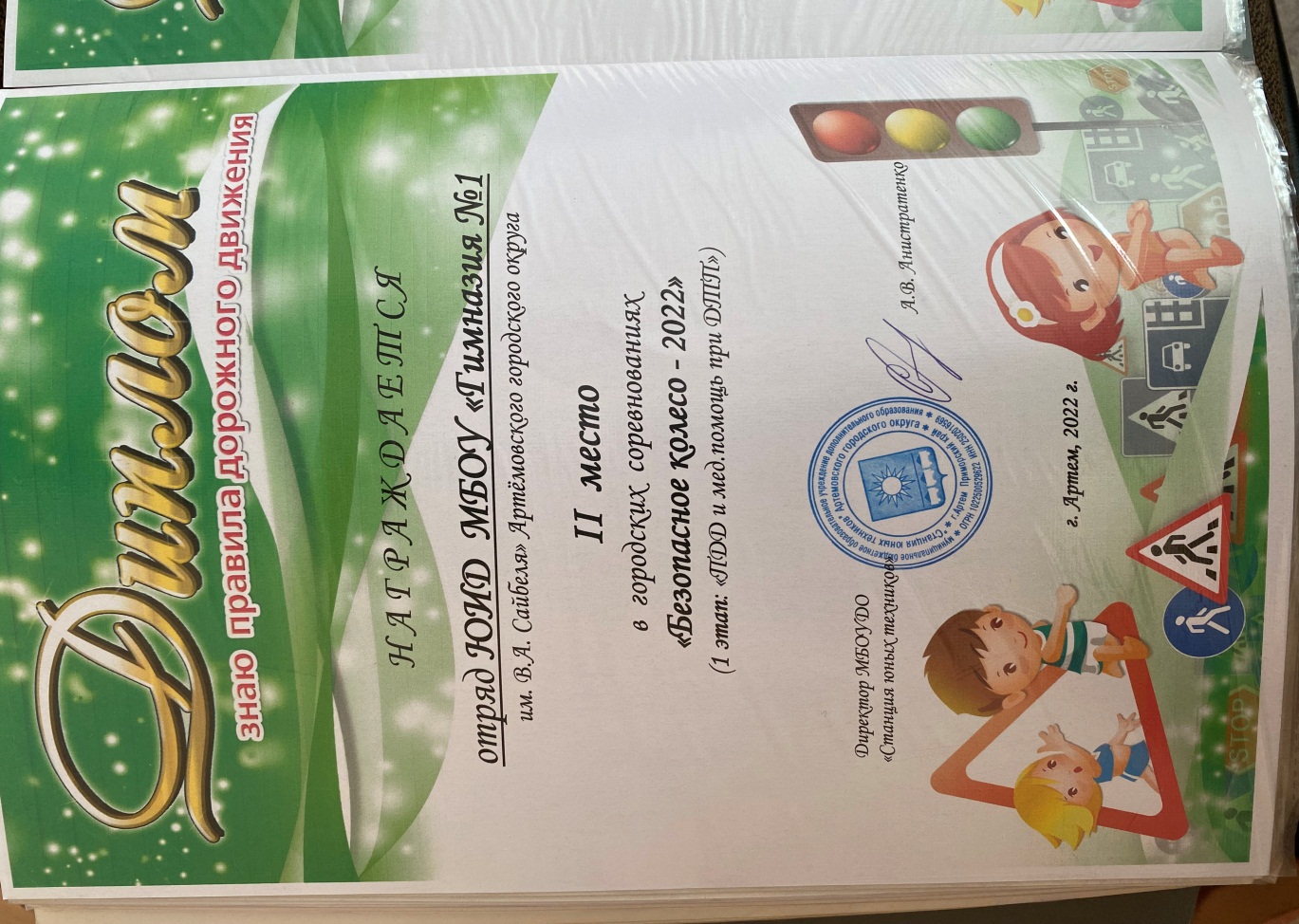 Повышение квалификации
Самообразование
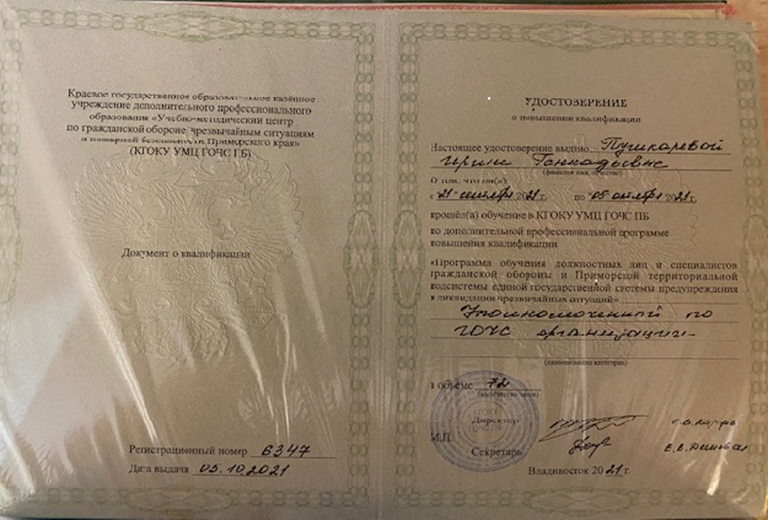 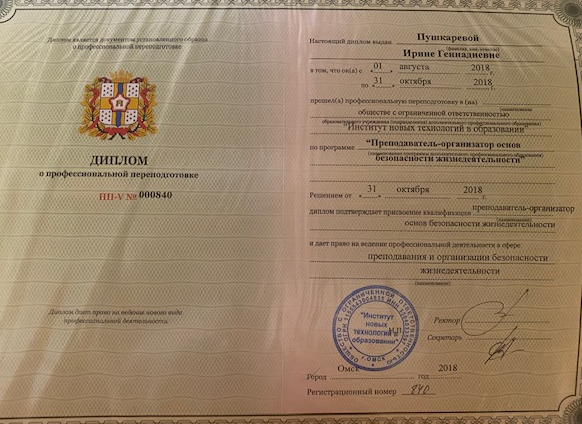 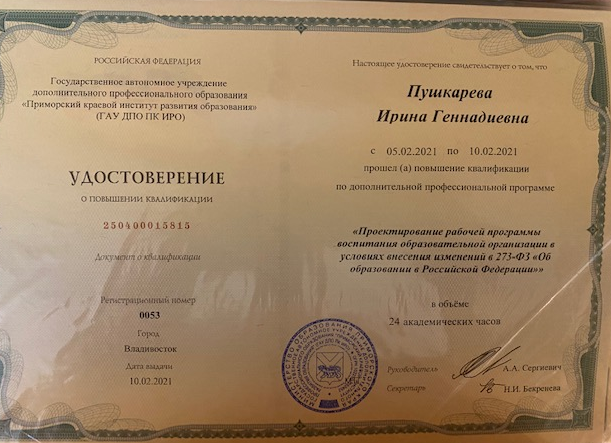 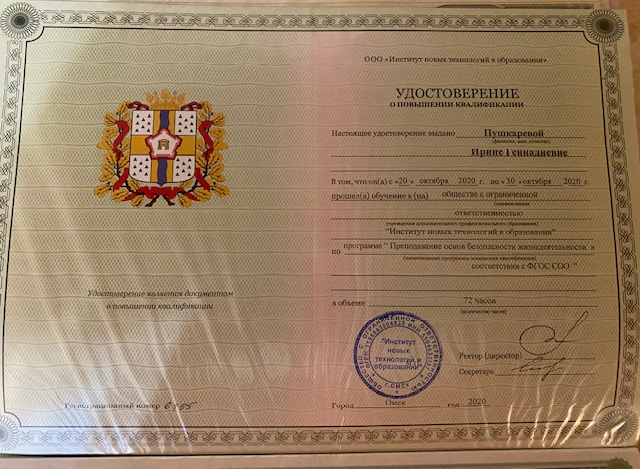 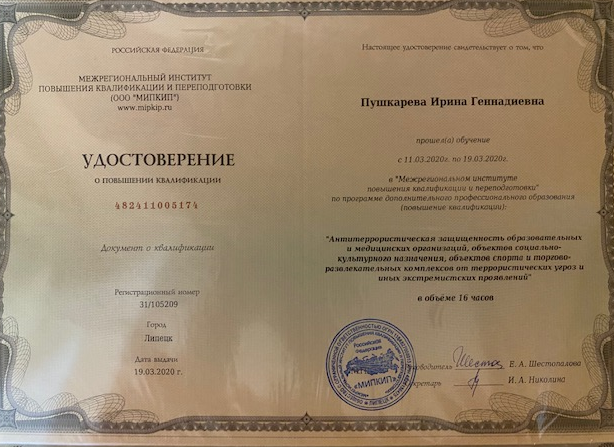 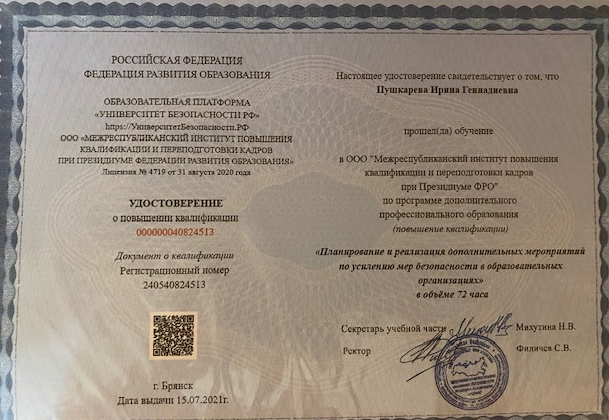 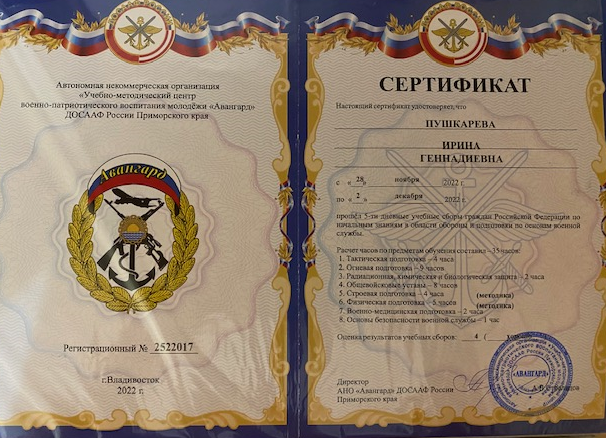 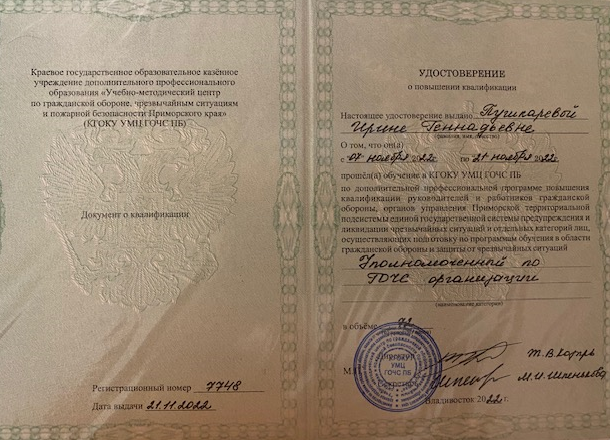 Результаты реализации опыта
Динамика справляемости обучающихся
Динамика успешности обучающихся
Результаты реализации опыта
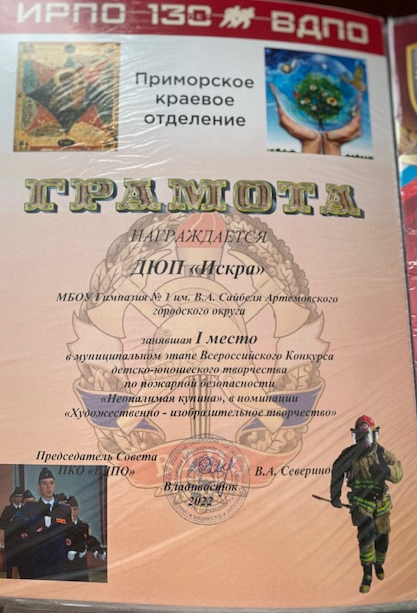 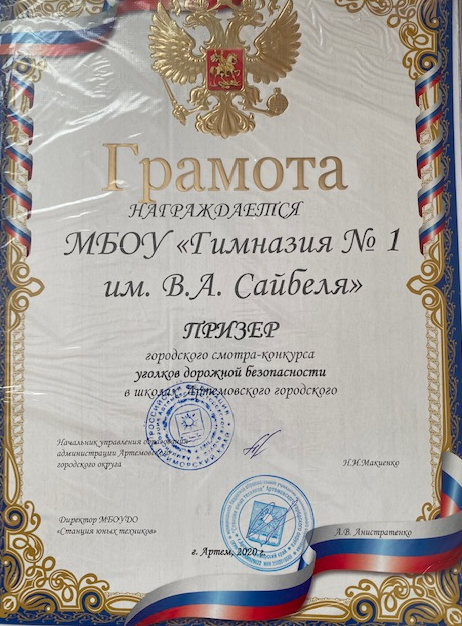 Распространение опыта
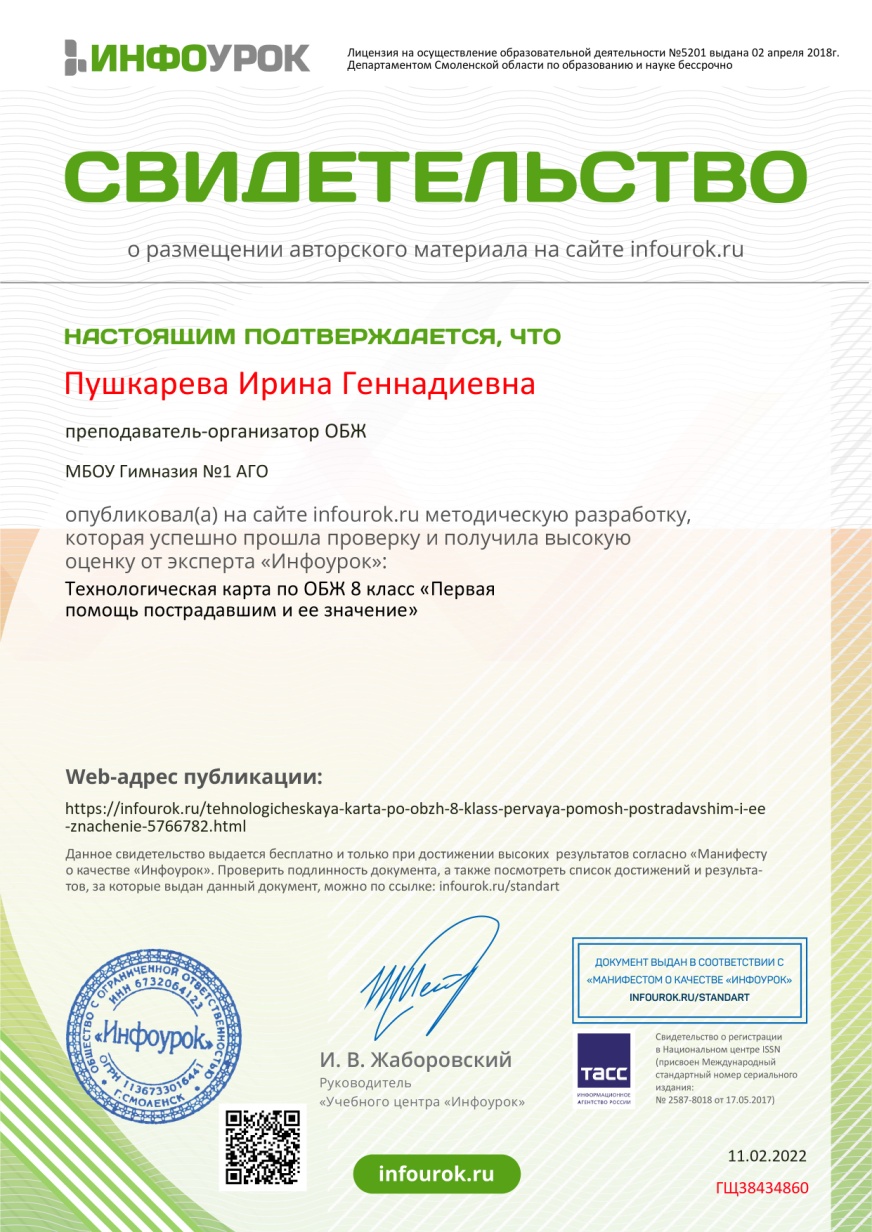 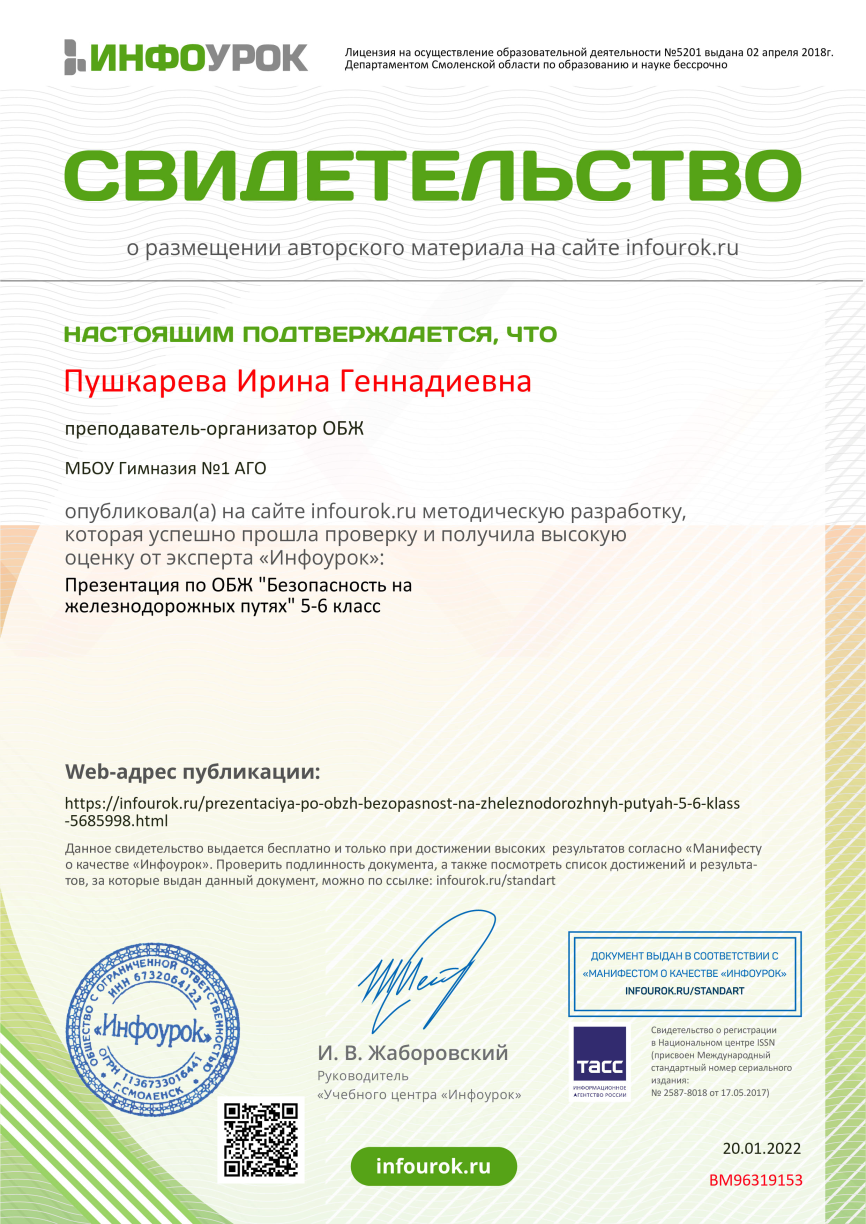 Спасибо за внимание!